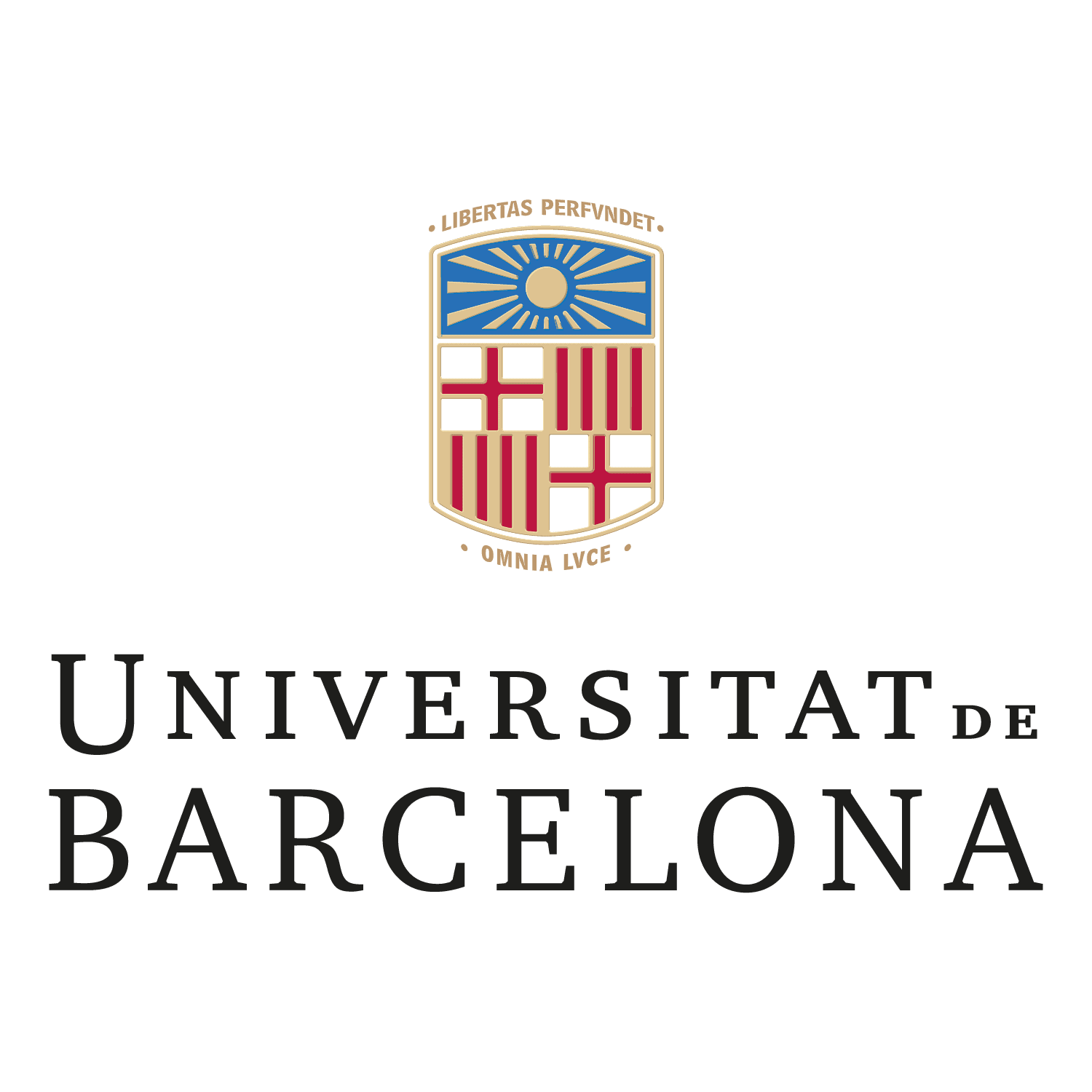 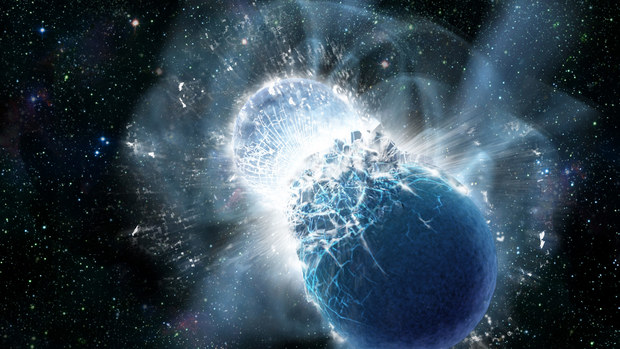 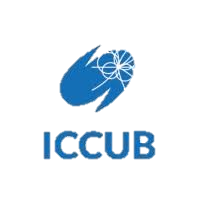 Thermal behavior as indicator for hyperons in binary neutron star merger remnants
arXiv:2307.03710; Sebastian Blacker, Hristijan Kochankovski, Andreas Bauswein, Angels Ramos, Laura Tolos
ROCKSTAR workshop,
Trento, Italy
9-13 October 2023
Outline
Motivation

Characteristic signatures of hyperons on the cold equation of state

Characteristic signatures of hyperons on the hot equation of state

Brief introduction to binary neutron star mergers 

Hyperonic influence on the mergers observables

Summary and outlooks
2
Motivation (I)
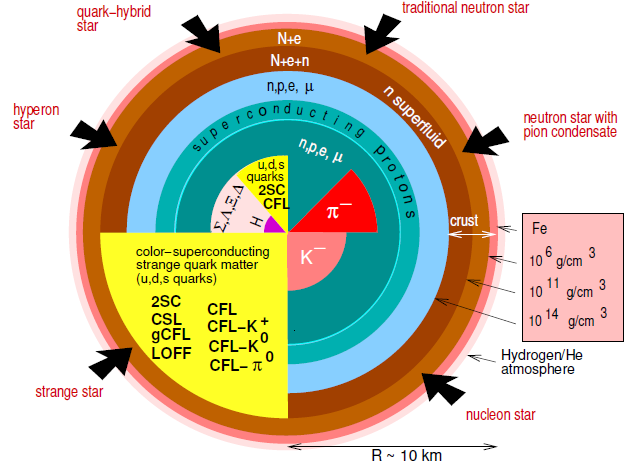 Constraints
F. Weber, Prog.Part.Nucl.Phys.54:193-288,2005
Nuclear physics
models
Properties of 
NS
3
Predictions
Motivation (II)
100
Nuclear experiments
Supernovae
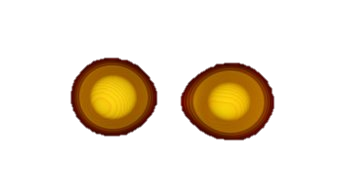 NS mergers
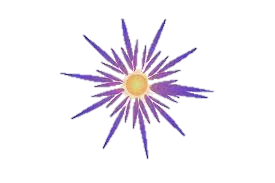 10
Nuclei
Cooling
Proto neutron stars (PNS)
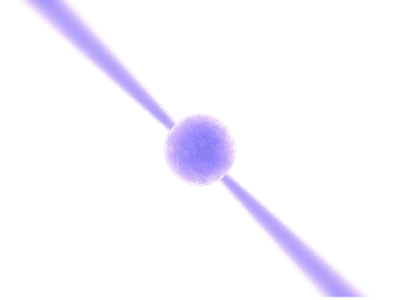 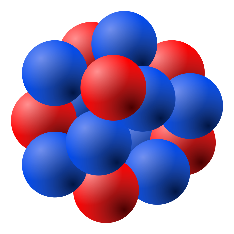 1
Neutron Stars (NS)
0.5
0
4
Characteristic signatures of hyperons on the cold equation of state (I)
Kochankovski et al, 2022, MNRAS
FSU2H
FSU2H*
FSU2H*
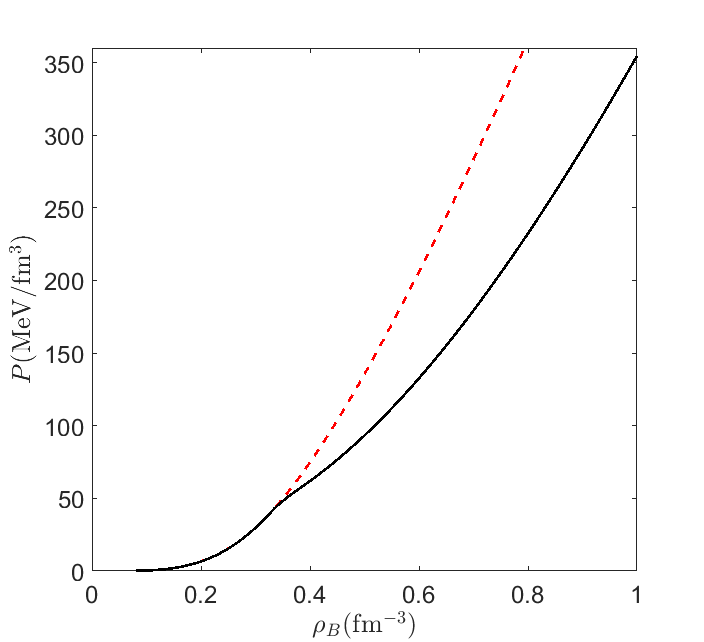 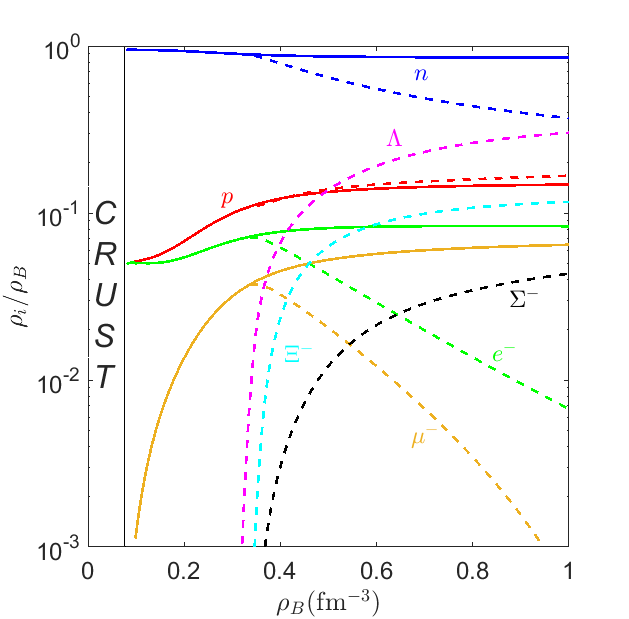 Hyperons artificially switched off
DELEPTONIZATION OF MATTER
SOFTENING OF THE EOS
5
Characteristic signatures of hyperons on the cold equation of state (II)
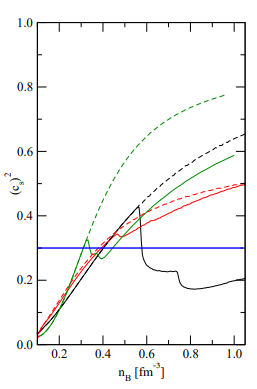 DROP IN THE SPEED OF SOUND
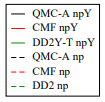 FSU2H*
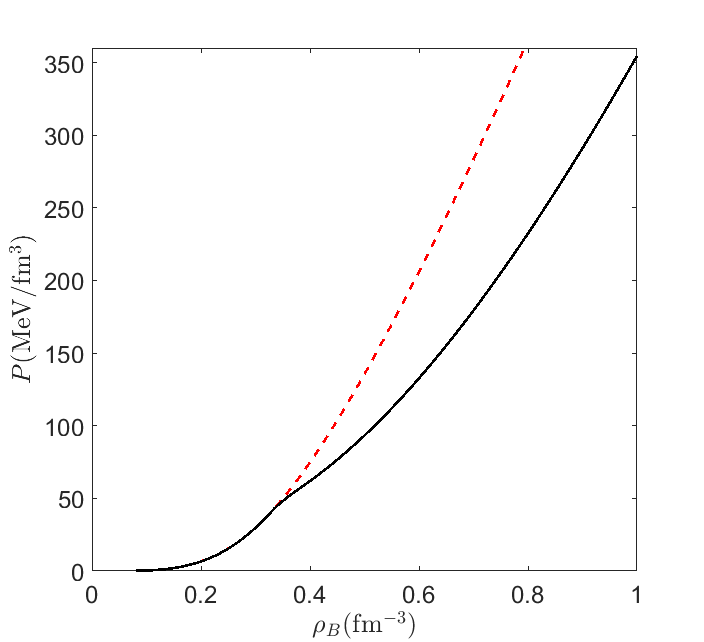 Hyperons artificially switched off
6
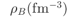 Stone et al, MNRAS, 2020
Characteristic signatures of hyperons on the cold equation of state (III)
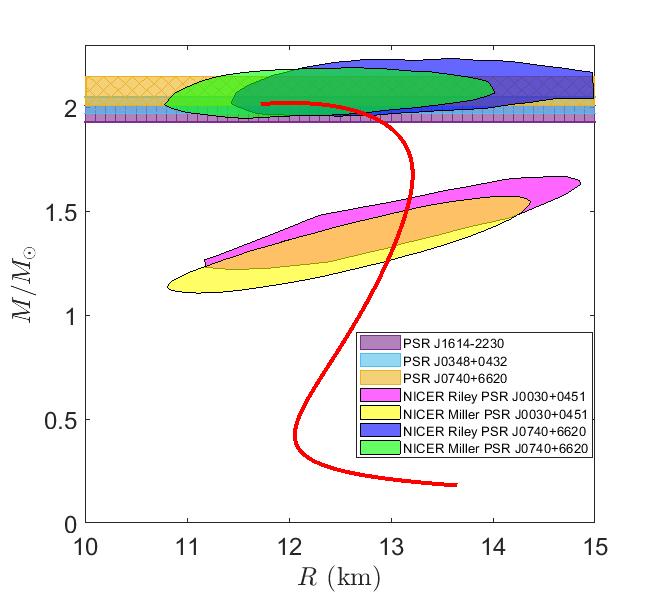 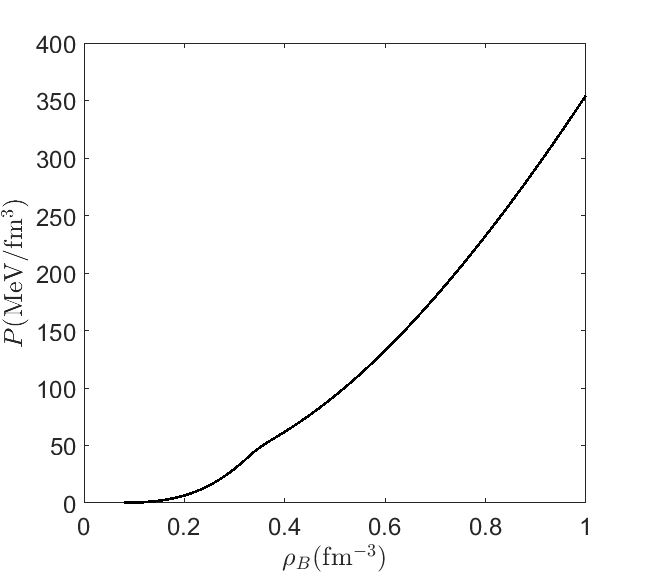 7
Characteristic signatures of hyperons on the cold equation of state (III)
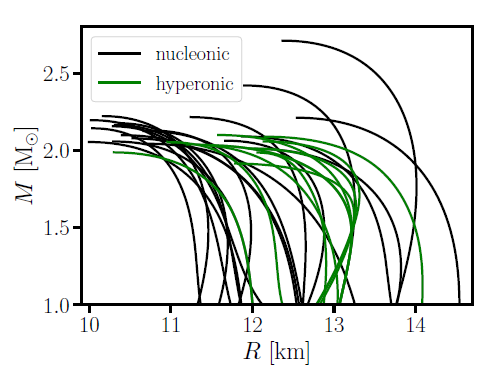 IT IS DIFFICULT TO INFER THE COMPOSITION OF THE MATTER BASED ONLY FROM THE COLD STAR OBSERVABLES
8
Characteristic signatures of hyperons on the hot equation of state (I)
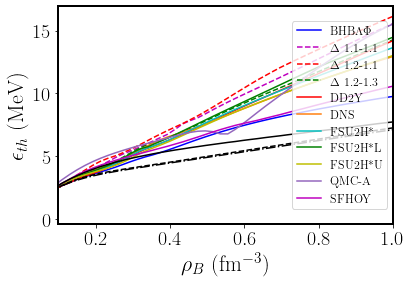 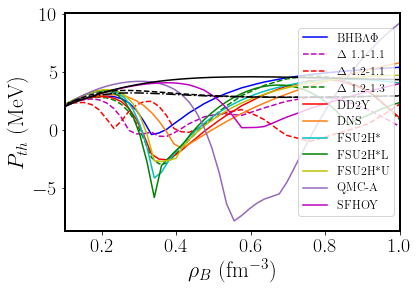 Colored lines – hyperonic models
black lines – reference nucleonic models
9
*For each model it is assumed that weak equilibrium between the hadrons is fulfilled
Characteristic signatures of hyperons on the hot equation of state (II)
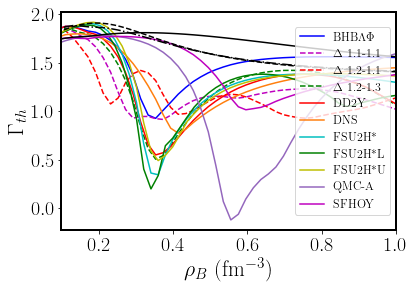 Thermal index
10
Brief introduction to binary neutron star mergers (I)
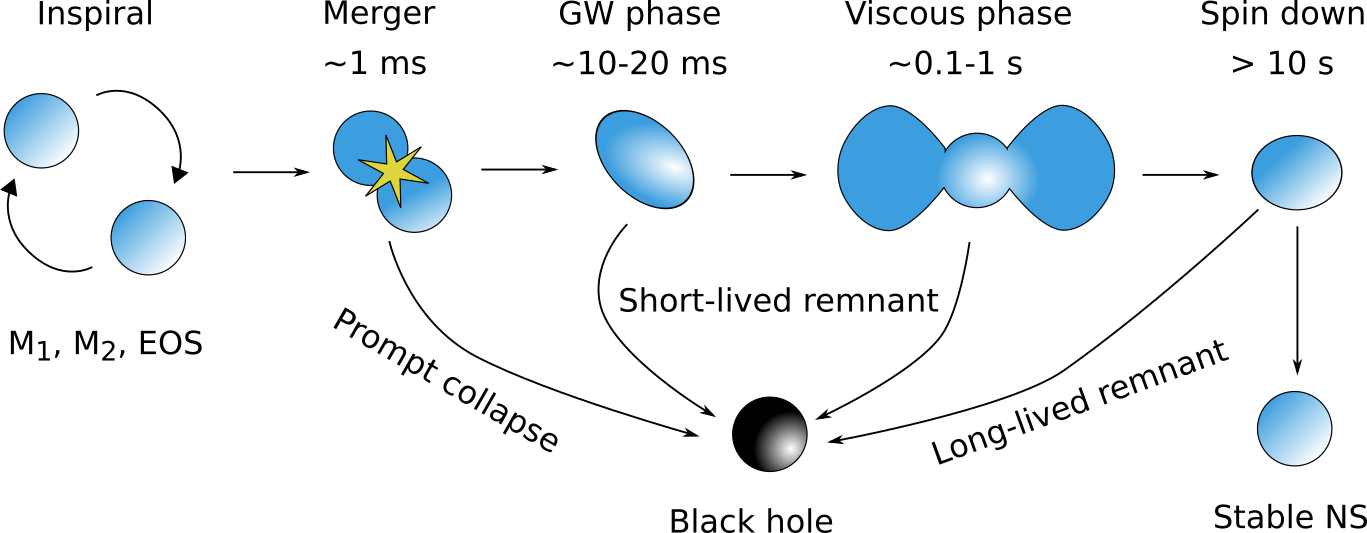 Radice et al. ARNPS, 2020
11
Brief introduction to binary neutron star mergers (II)
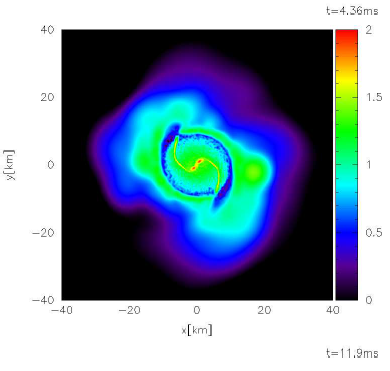 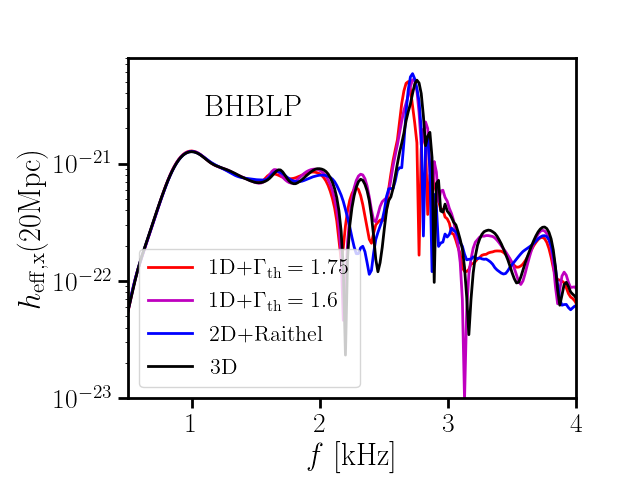 12
Bauswein et al. 2010, PRD
Brief introduction to binary neutron star mergers (III)
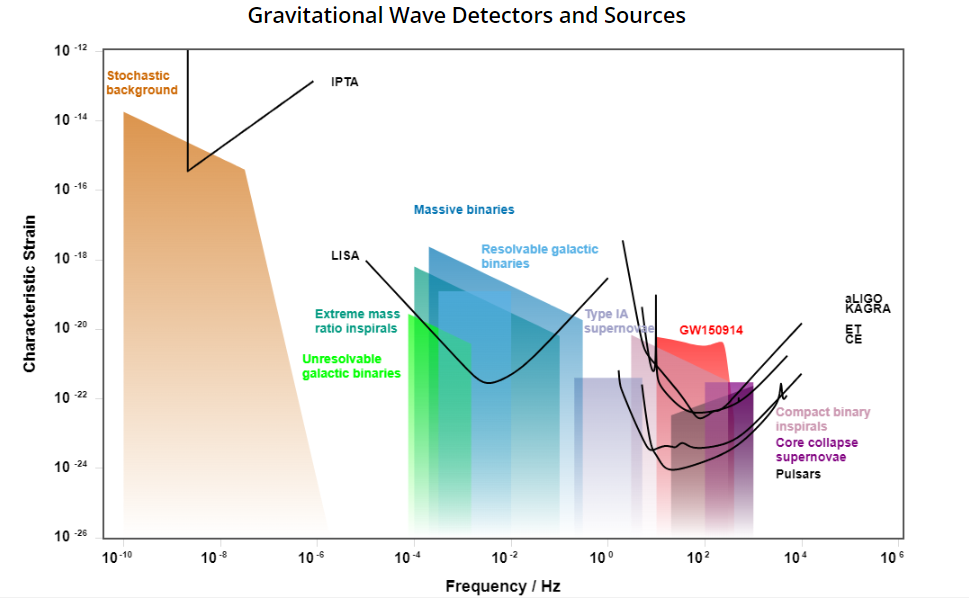 Dominant frequency
13
Hyperonic influence on the mergers observables (I)
Radice et al. ApJL 842 L10 (2017)
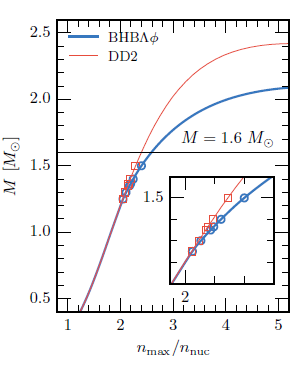 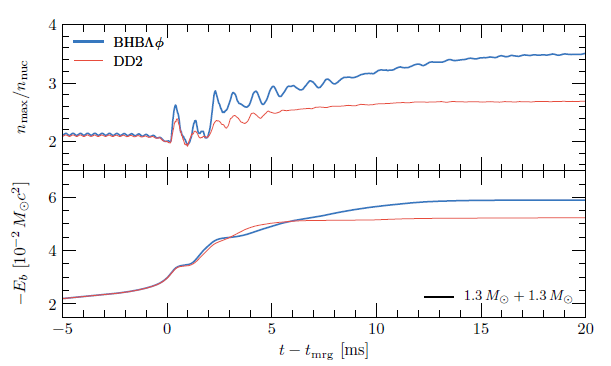 Hyperons switched off
Hyperons switched off
Hyperons switched off
14
Hyperonic influence on the mergers observables (II)
Big set of three dimensional (3D) EoSs
HYPERONIC EOSs
NUCLEONIC EOSs
Discriminating the impact of the different thermal threatement – associating to the different compostion!
3D EoS
15
Hyperonic influence on the mergers observables (III)
MAIN CONCLUSIONS

Systematic shift toward higher frequencies of the hyperonic equations of states.
2. Nucleonic models are scattered around the reference values.
3.   If the hyperons are present in the matter only in very small quantities, the corresponding EoSs behave like nucleonic ones
16
Hyperonic influence on the mergers observables (IV)
Second order polynomial fit of the nucleonic models
Maximum deviation of the nucleonic models
17
Hyperonic influence on the mergers observables (V)
18
Summary and outlooks
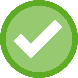 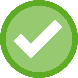 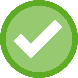 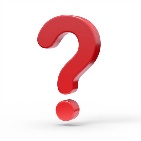 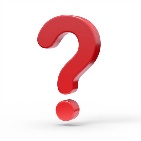 19
THANK YOU FOR YOUR ATTENTION
20
BACK UP SLIDES
21
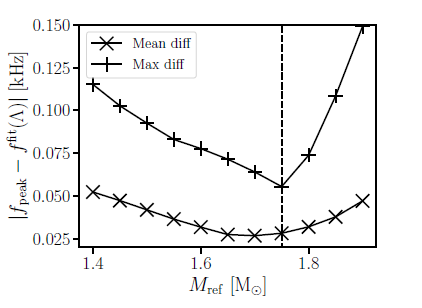 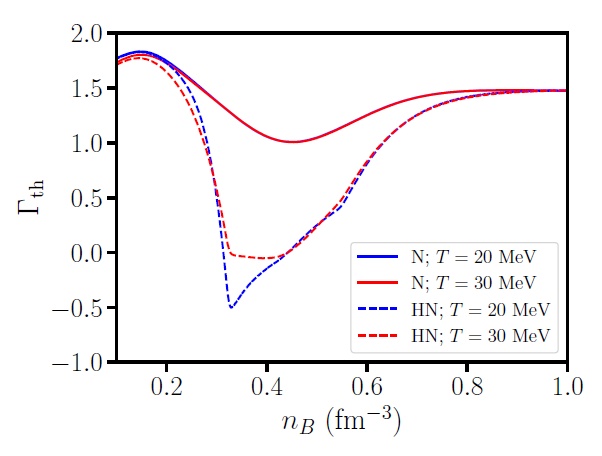 22
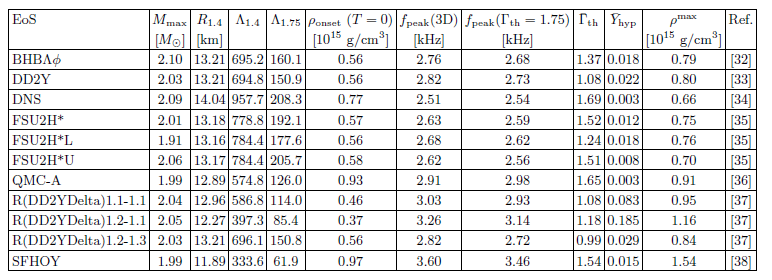 23
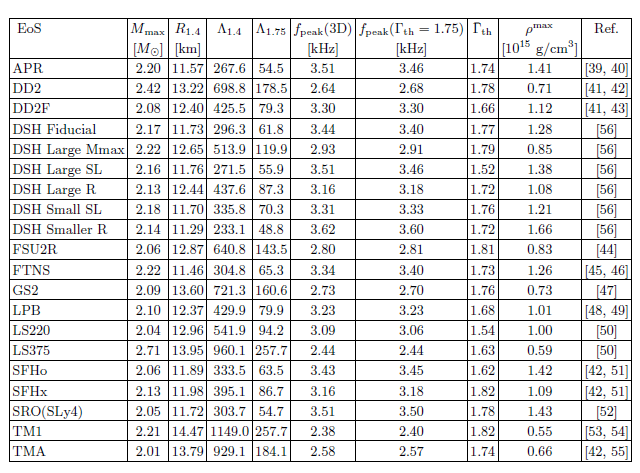 24
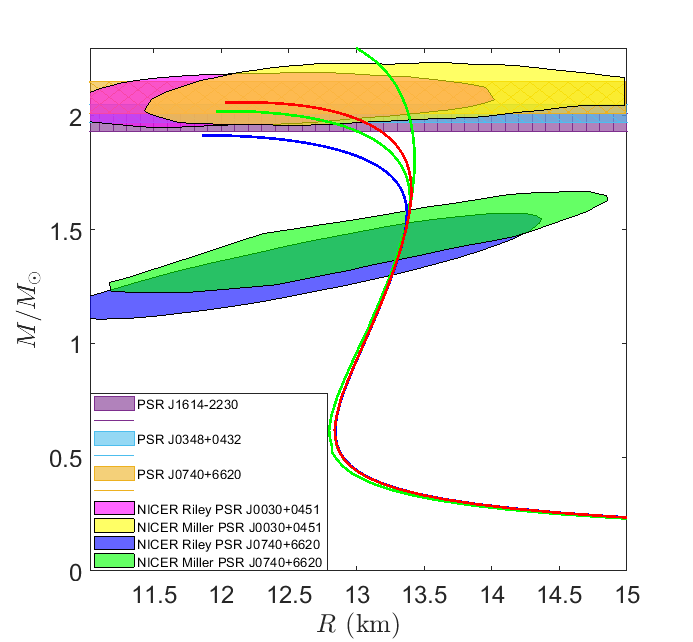 25